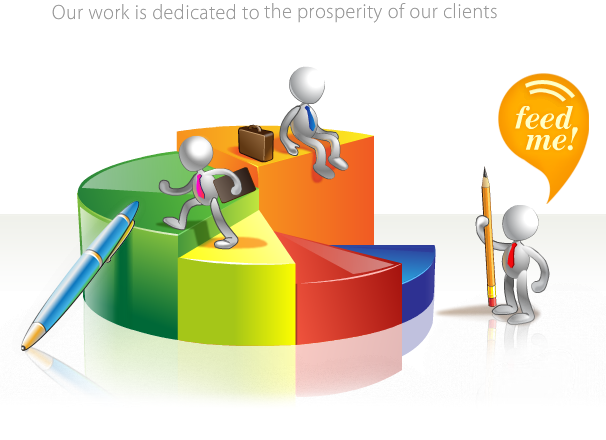 ПРИМЕНЕНИЕ АКТИВНЫХ МЕТОДОВ ОБУЧЕНИЯ НА УРОКАХ МАТЕМАТИКИ
Выполнила учитель физики и математики МБОУ «СОШ» пст.Мадмас
Нейман Татьяна Павловна
Мадмас, 2015 г.
ЧТО ТАКОЕ ТЕХНОЛОГИЯ АМО?
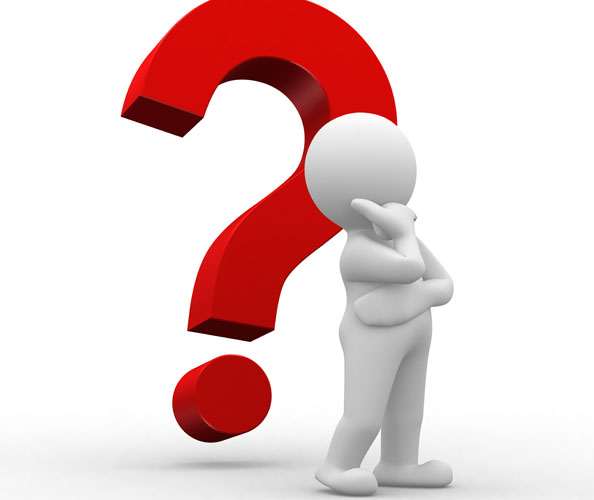 АКТИВНЫЕ МЕТОДЫ ОБУЧЕНИЯ – это система методов, обеспечивающих активность и разнообразие мыслительной и практической деятельности учащихся в процессе освоения учебного материала.
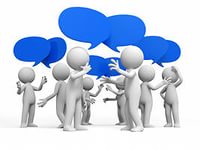 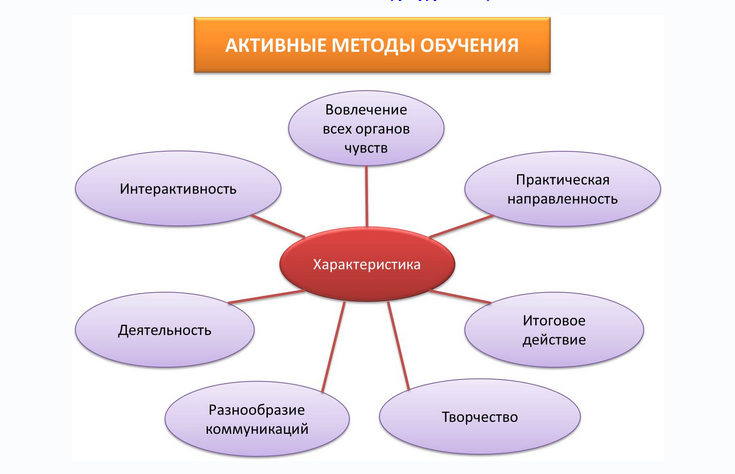 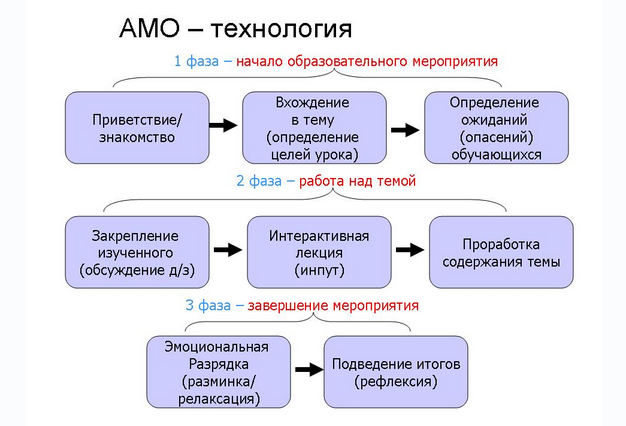 Первая фаза образовательного мероприятия.
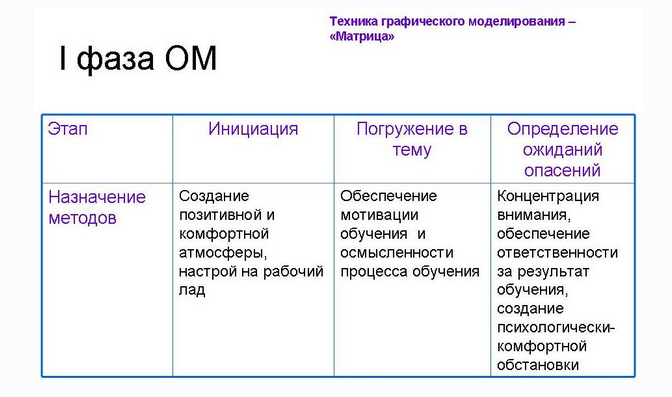 Вторая фаза образовательного мероприятия.
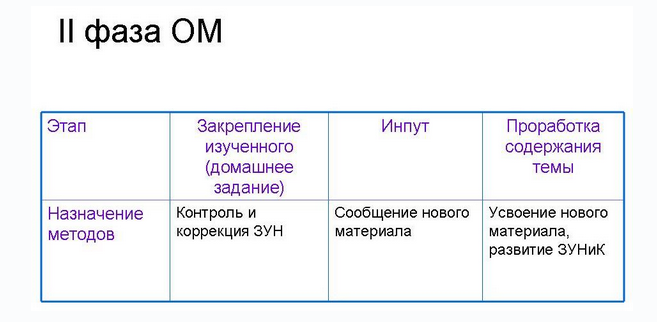 Третья фаза образовательного мероприятия.
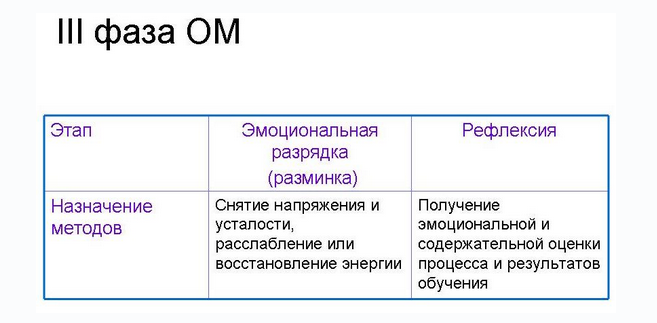 Внутреннее содержание активных методов.
Спасибо за внимание!
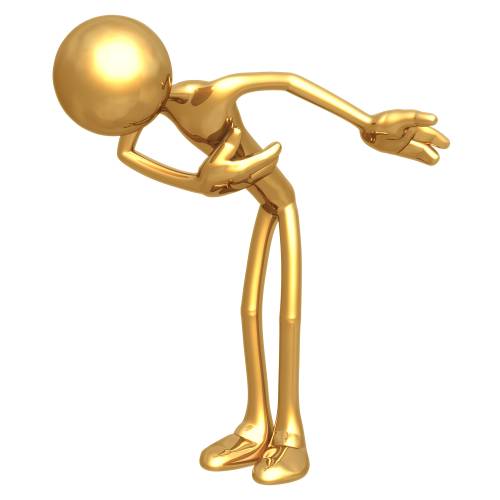